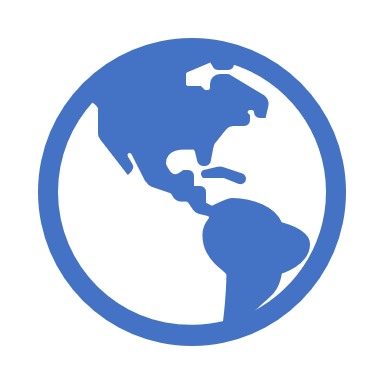 Development of Global Curriculum for Information Technology Audit
WGITA Workplan
Project 7
Aim & objective
To develop a Global Curriculum for IT Audit, replacing the IT Audit Curriculum for INTOSAI (2007)
The curriculum identifies the detailed activities, grouped by domains/ subtopics in which skills and competencies are required from an auditor, who is to conduct audit of IT systems.
Such competencies are grouped to multiple levels (e.g. basic/ generalist, and advanced/ specialist IT auditor); competencies in niche areas/ sector-specific competencies may also be identified as part of this curriculum. 
Project 7 is led by India with AFROSAI-E, Bangladesh, Kuwait, Turkey, Peru, USA and Australia as Members.
2
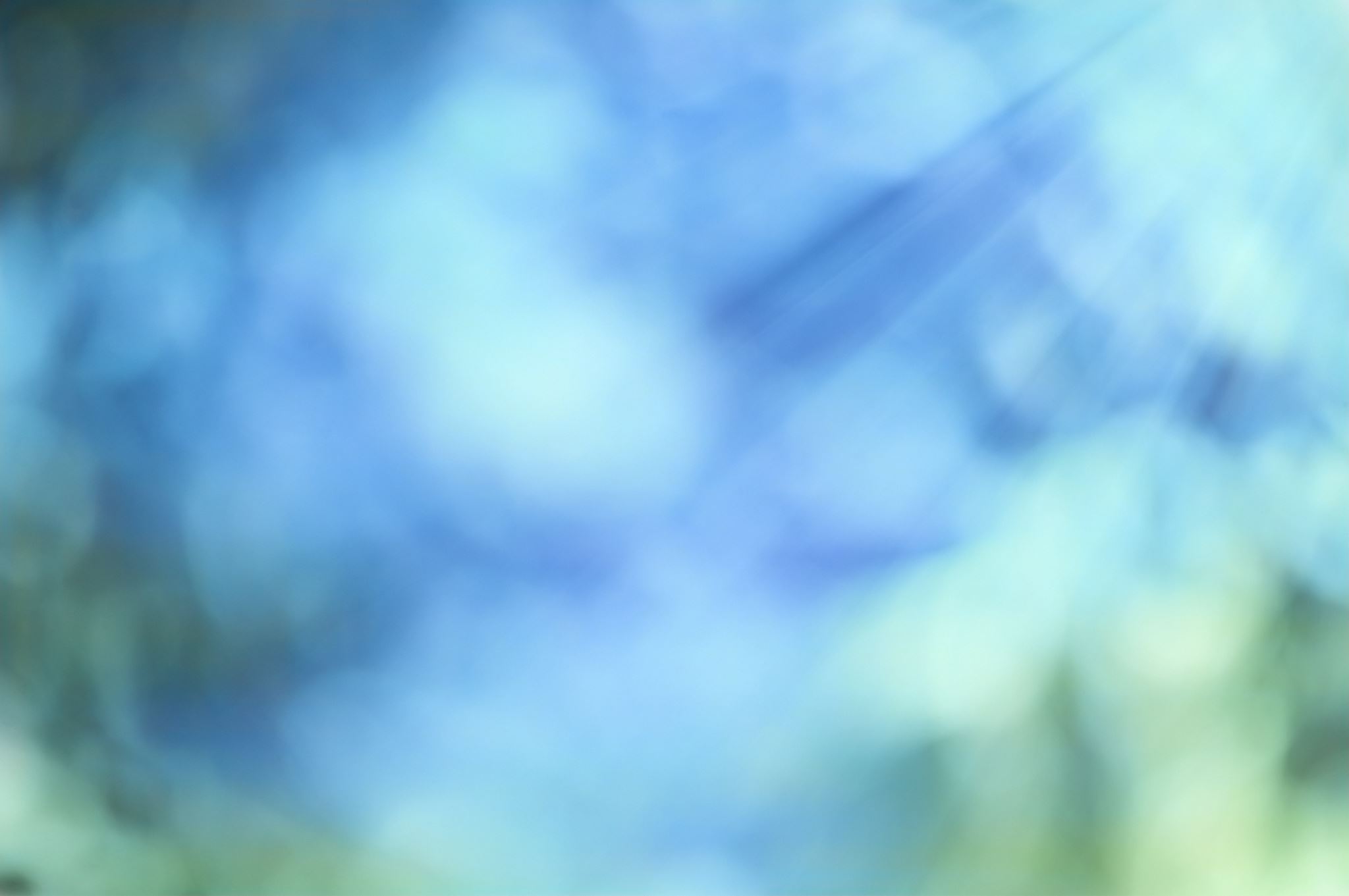 Methodology
3
IT systems are developed bespoke or using COTS (Commercial Off The Shelf Software) or a mixed approach
Governance and management framework for IT exists in respect of 73 percent of the responding countries
IS policies/ procedure are governed by national as well as international standards
Only half of the responding SAIs had exclusive pools of IT auditors; one third have exclusive IT auditor recruitment while in other SAIs, IT auditors specialise through training.
For three fourths of the responding SAIs, data analysis is not a separate area of expertise, distinct from IT audit. IT audit and data analysis skills are used together to support the audit objectives of the IT audit assignment.
Survey results (salient points- 22 responding SAIs)
4
Areas of curriculum
5
Way forward
SAIs, depending on their mandate and specific environment, may adapt the curriculum to suit their local needs.
Specific tools for IT audit have not been included as part of the curriculum. Depending on the practices of individual SAIs, training on specific tools can be included as skill sets.
Development of detailed courseware was not part of the scope of this project. However, as a follow-up of this project, development of courseware modules (by area/ topic) in a phased manner could be considered through future projects of WGITA.
6